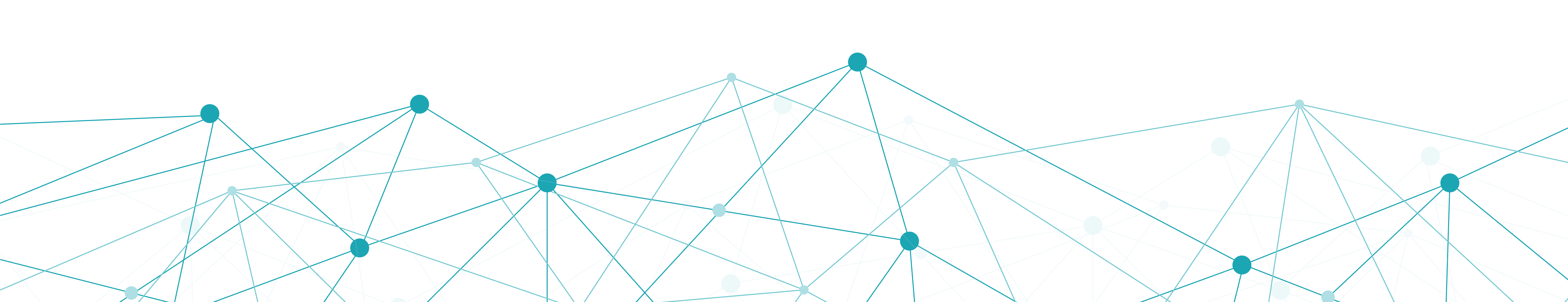 Form D1b: Etiological Diagnosis and Biomarker Support
Presented by: Jeffrey Burns, MD
May 14, 2024 – UDSv4 Virtual Clinical Training Workshop
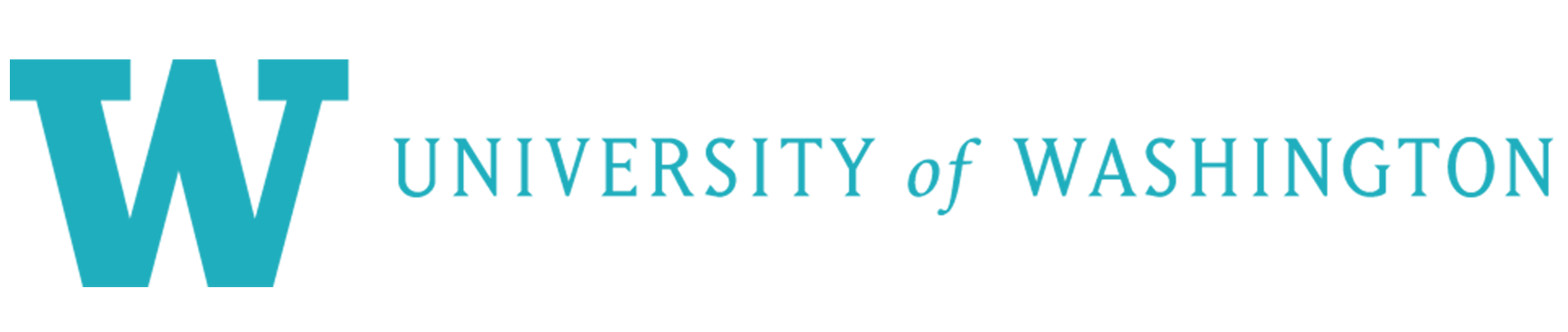 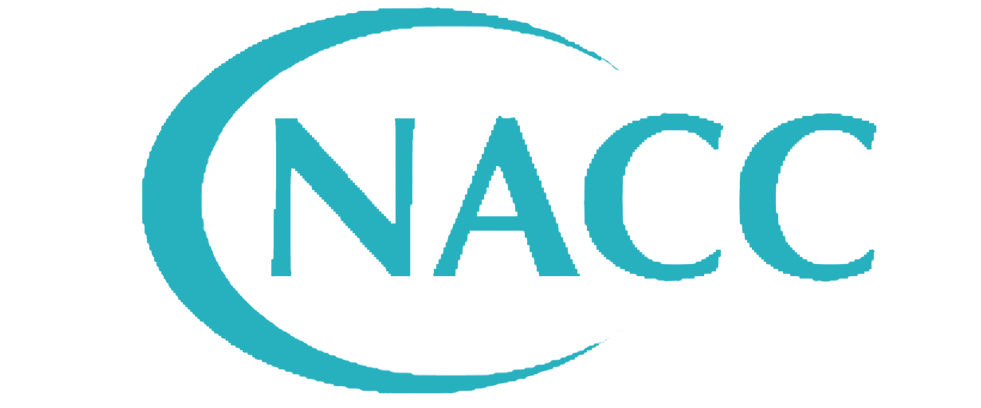 Old D1: Clinician Diagnosis  New D1a and D1b
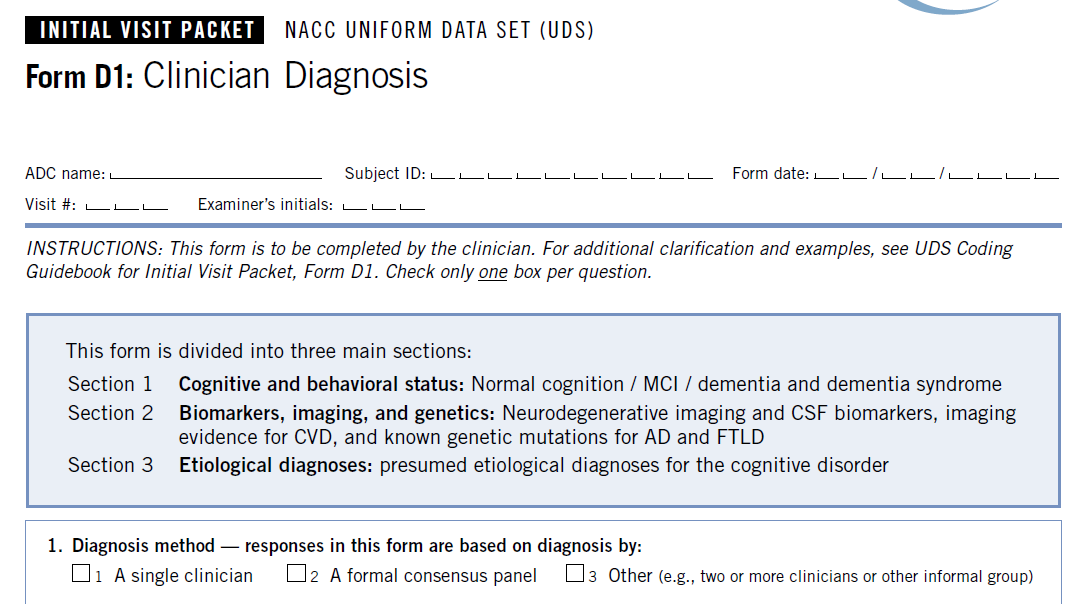 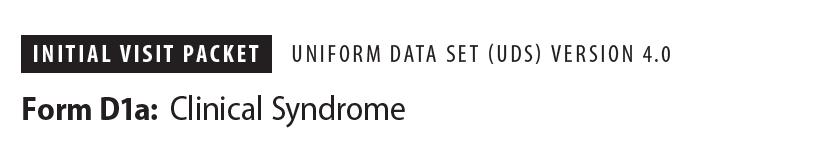 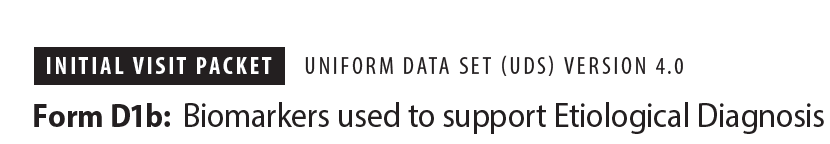 Purpose of D1b
Assign etiological diagnosis
Document if biomarkers are used are used to support (or exclude) a diagnosis, based on local standards 

The form is NOT intended to capture biomarker values or indicate sample availability

Allow future researchers to better understand how etiology was determined  clinical grounds alone vs clinical + biomarkers
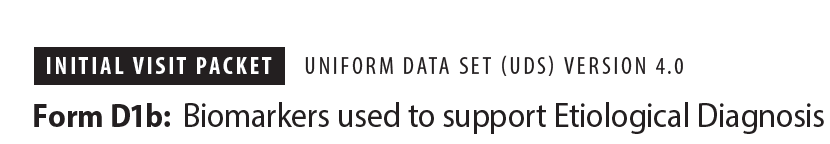 D1b Organization
Biomarkers and Imaging
Fluid Biomarkers
Blood
CSF
Imaging
PET/SPECT
Tracer-based
FDG
DAT
Structural
Other
Etiological Diagnosis
AD
LBD
FTLD
VCI
Etc
D1b: Etiological Diagnosis and Biomarkers
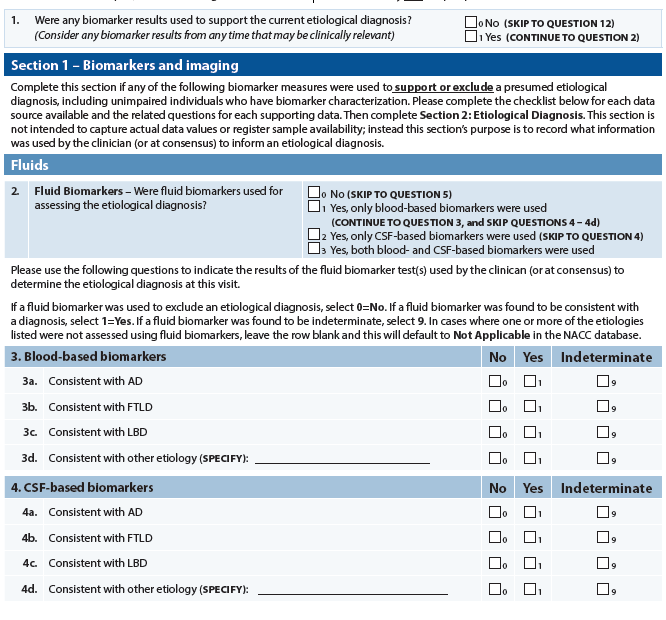 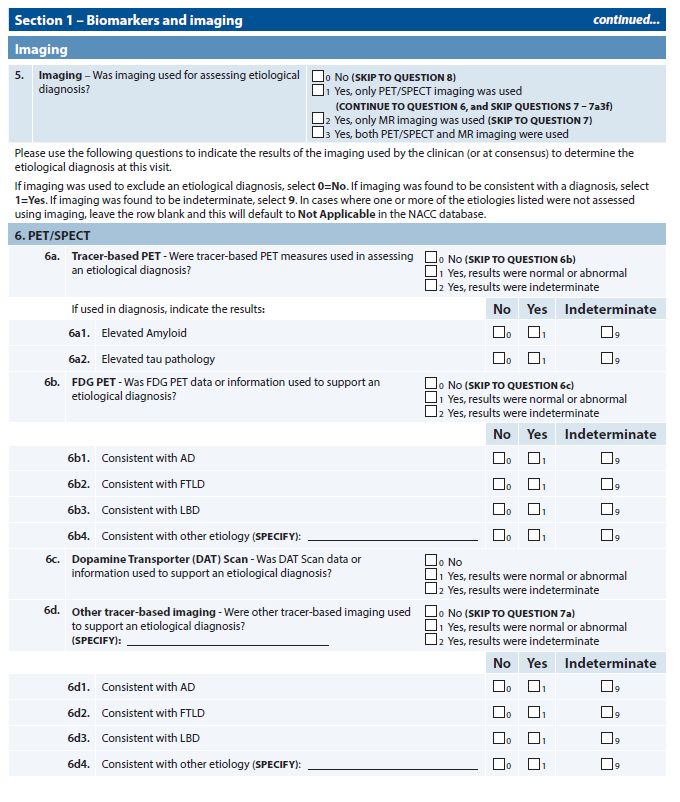 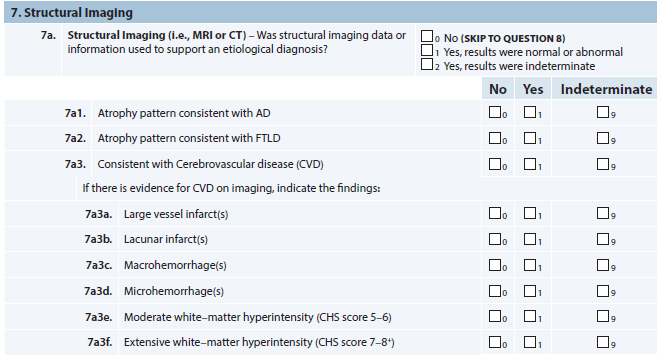 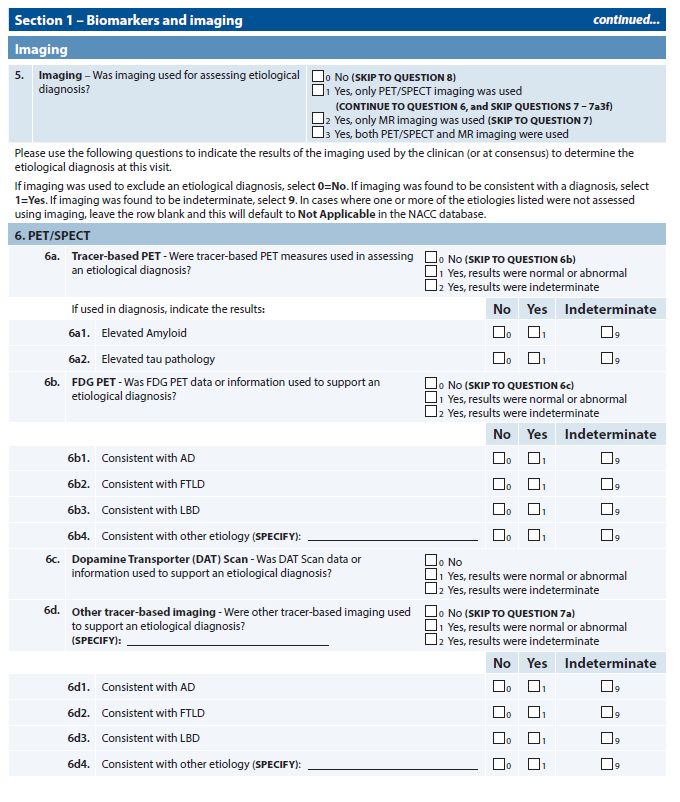 D1b: Etiological Diagnosis and Biomarkers
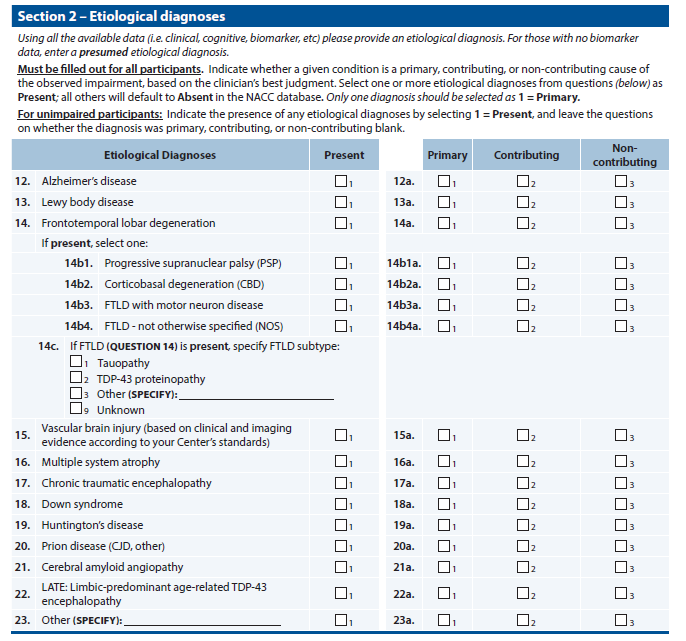 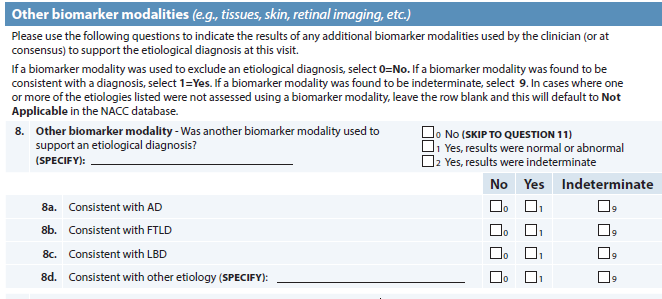 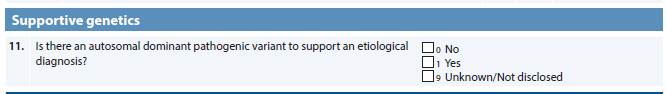 What’s new?
Splitting D1 into 2 forms
D1a: Clinical Syndrome
D1b: Etiological Diagnosis and Biomarker Support
Improved flow
Skip logic
More flexibility in reporting supportive biomarker results
Section 1: Biomarkers and Imaging
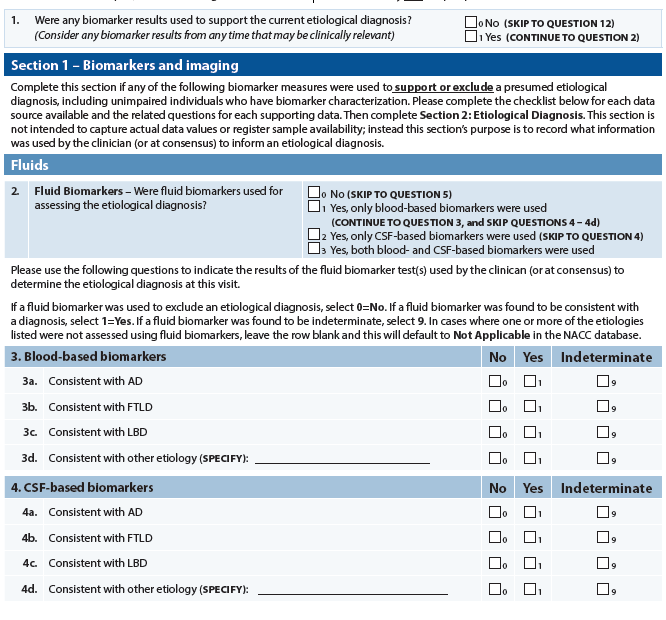 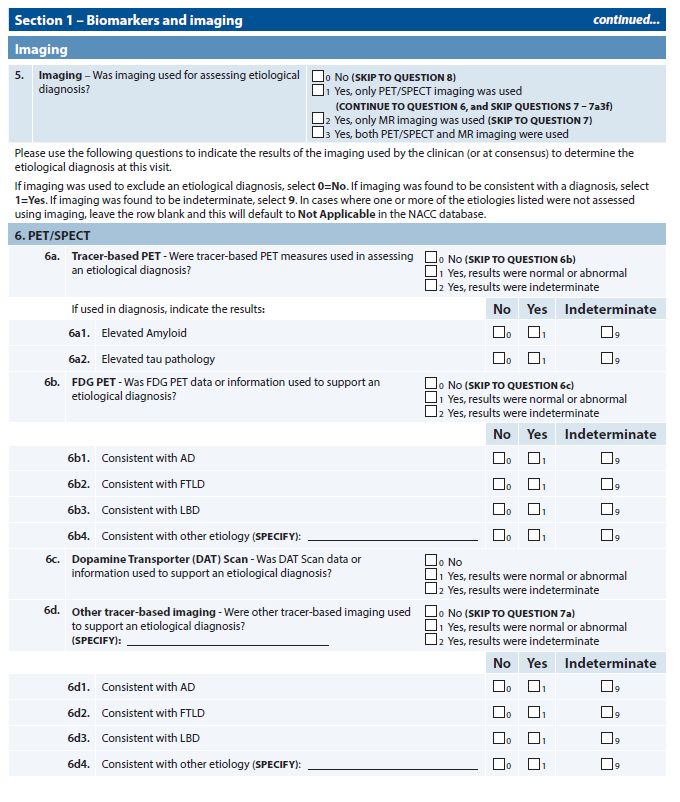 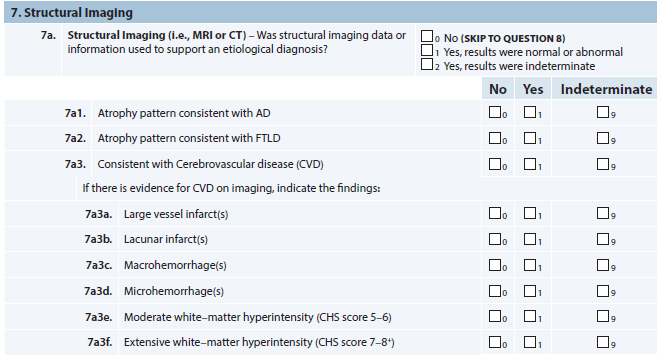 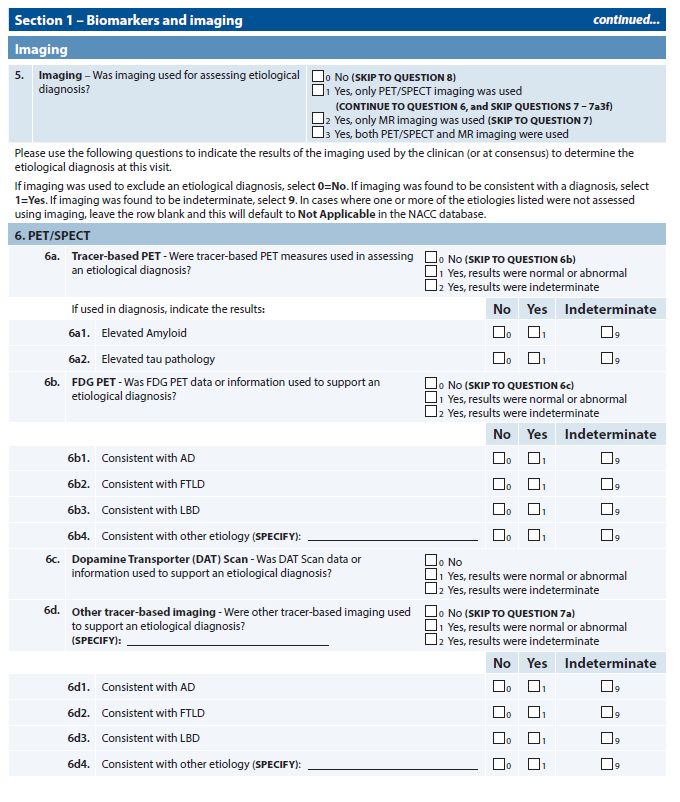 Section 1: Fluid Biomarkers
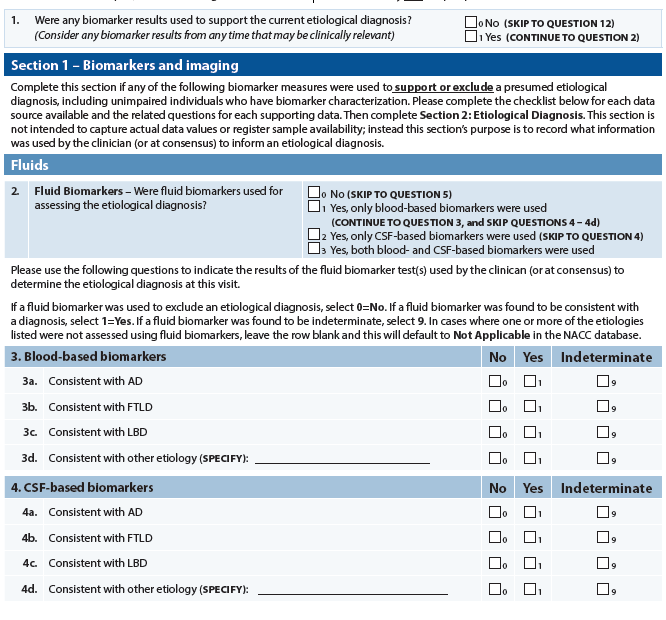 Section 1: Imaging
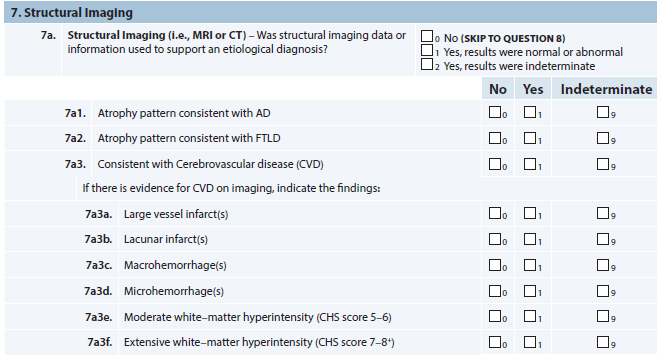 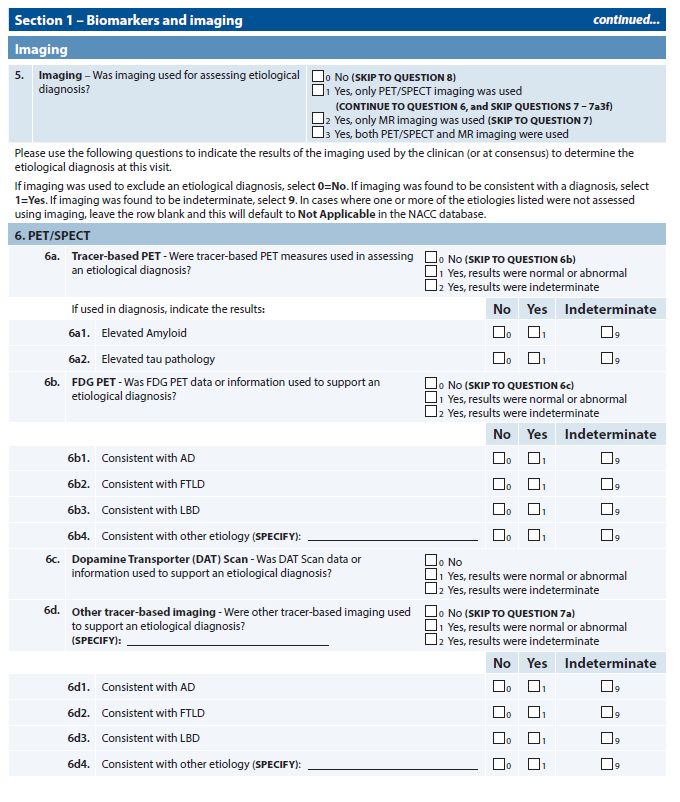 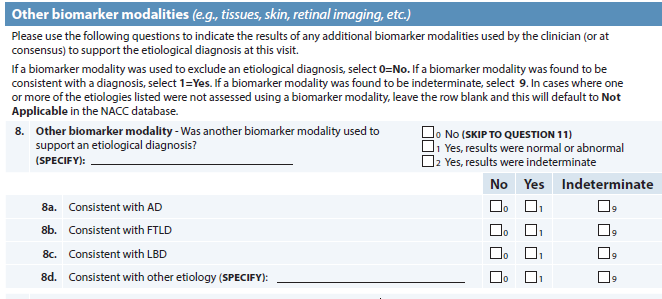 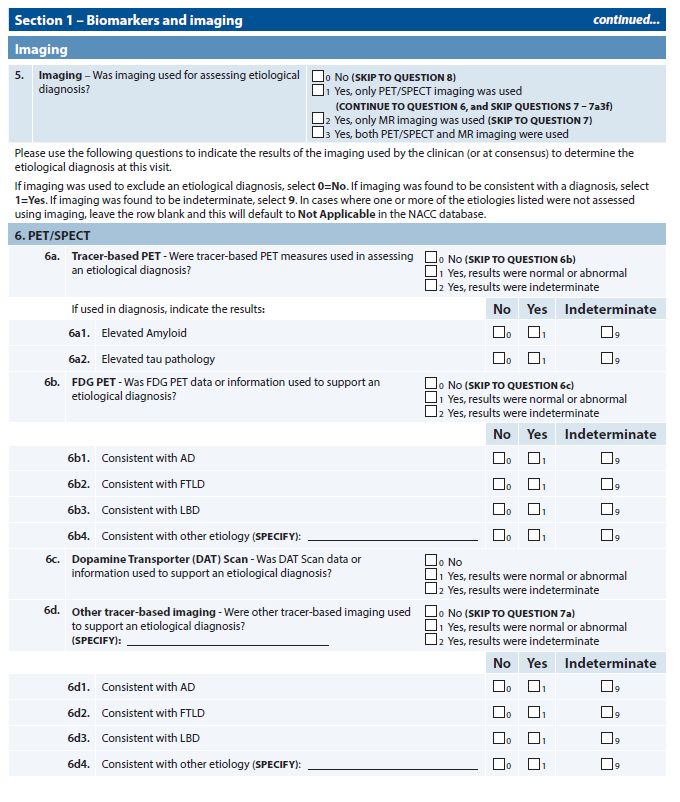 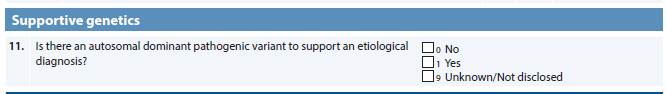 Section 1: Imaging
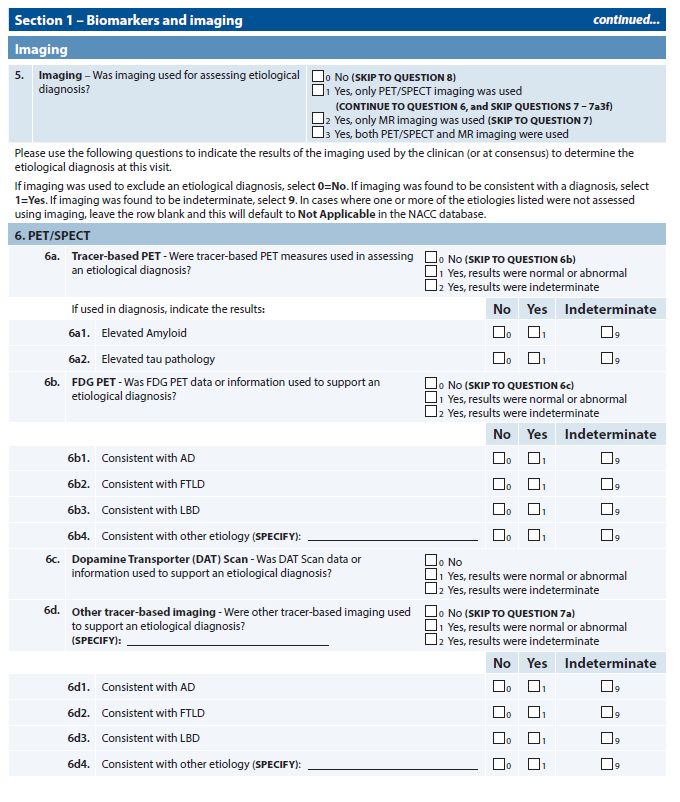 Section 1: Imaging
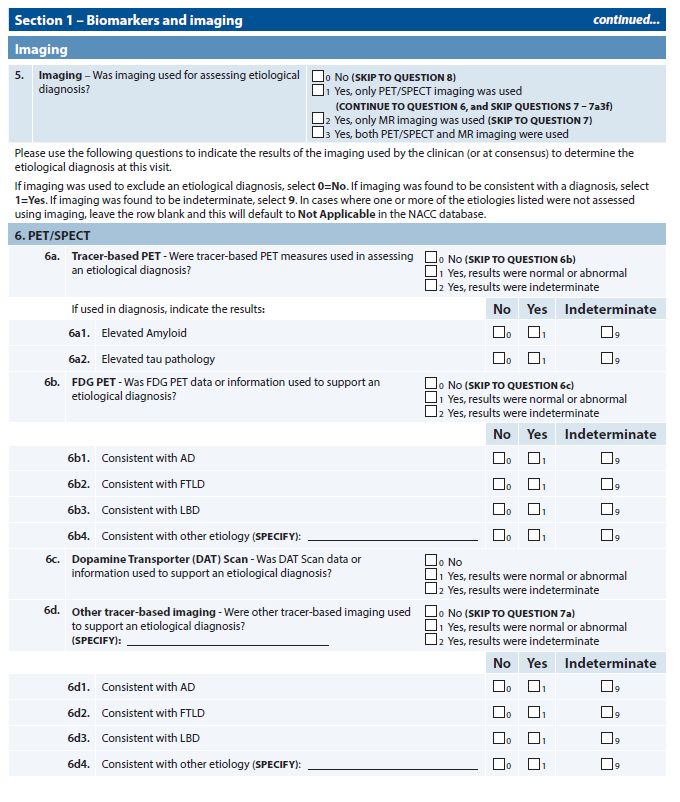 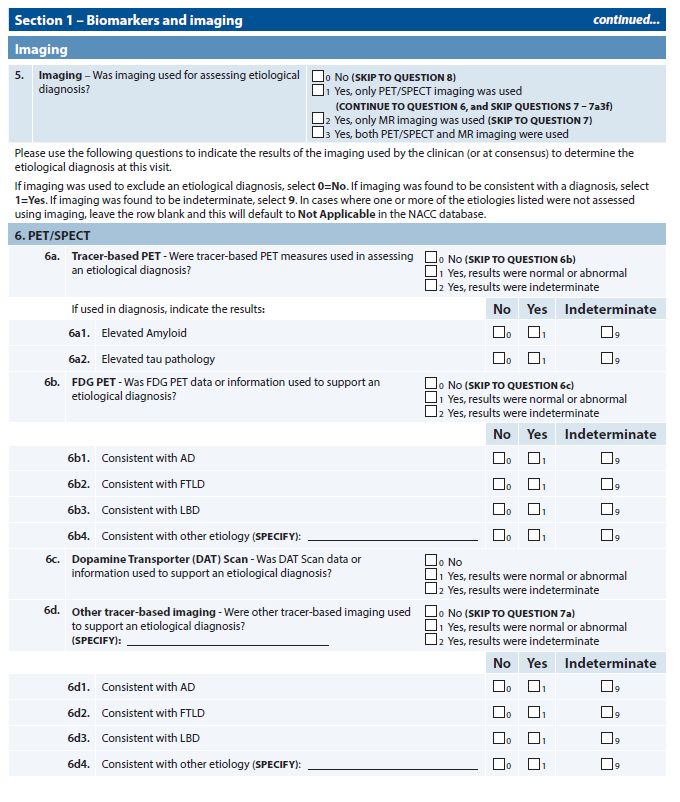 Section 1: Imaging
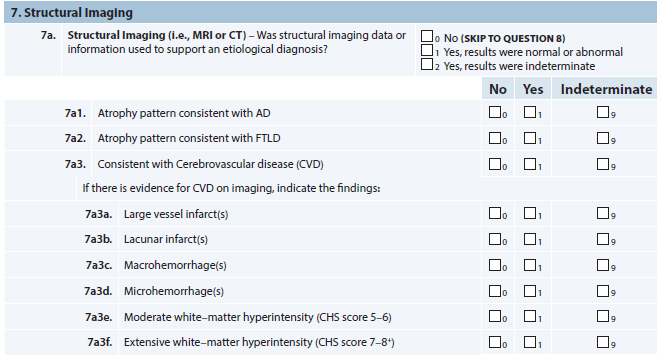 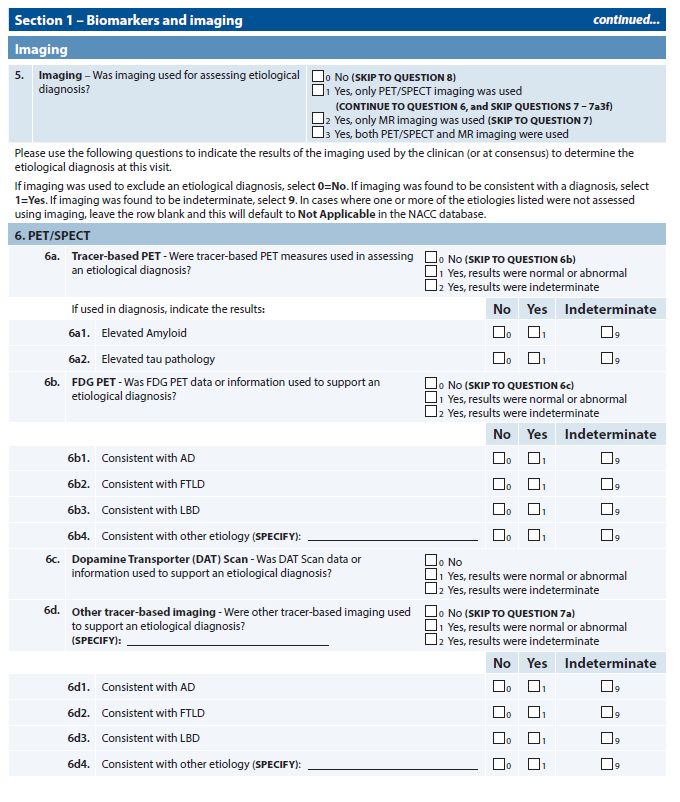 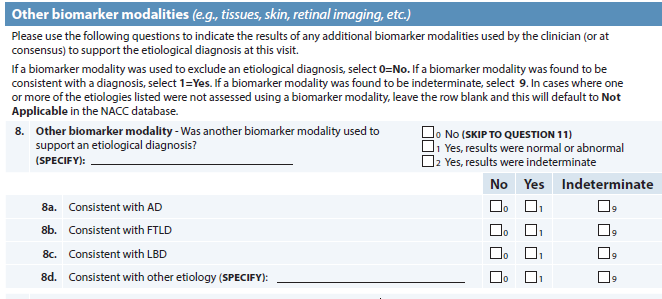 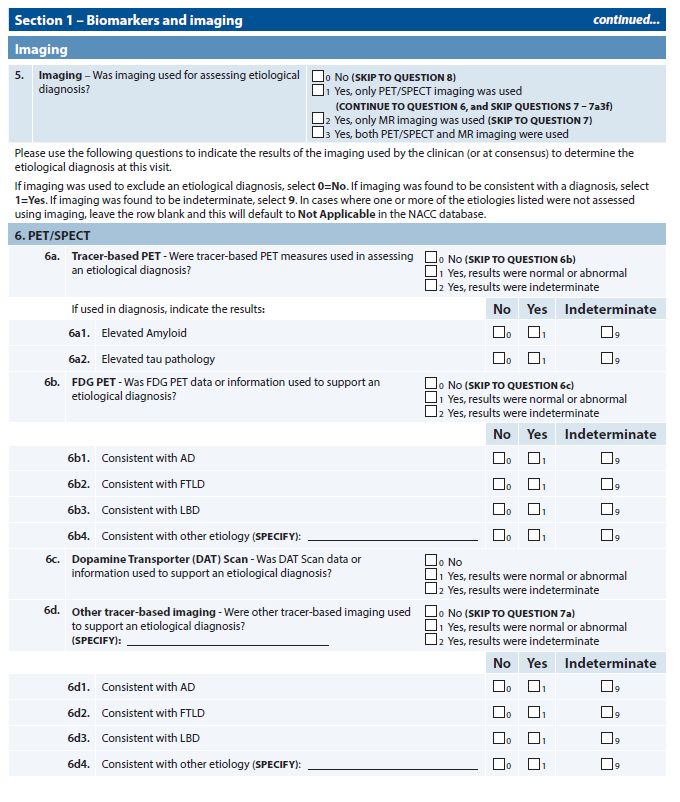 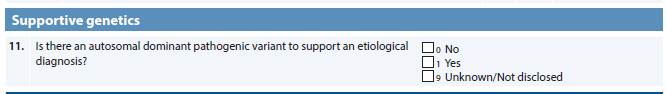 Section 1: Imaging
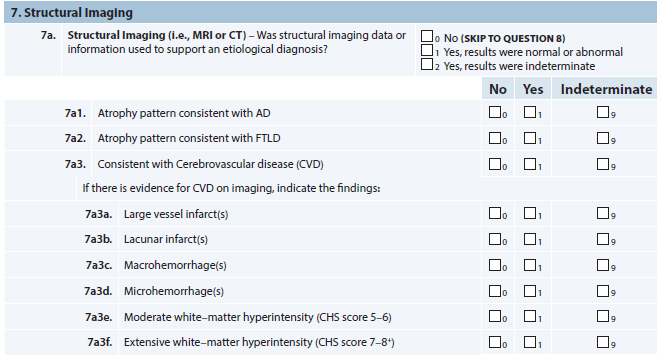 Section 1: Biomarkers and Imaging
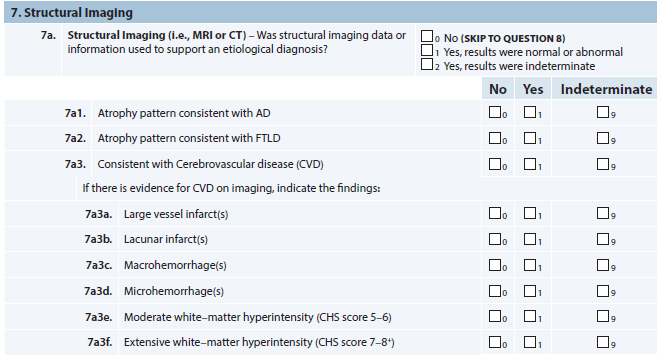 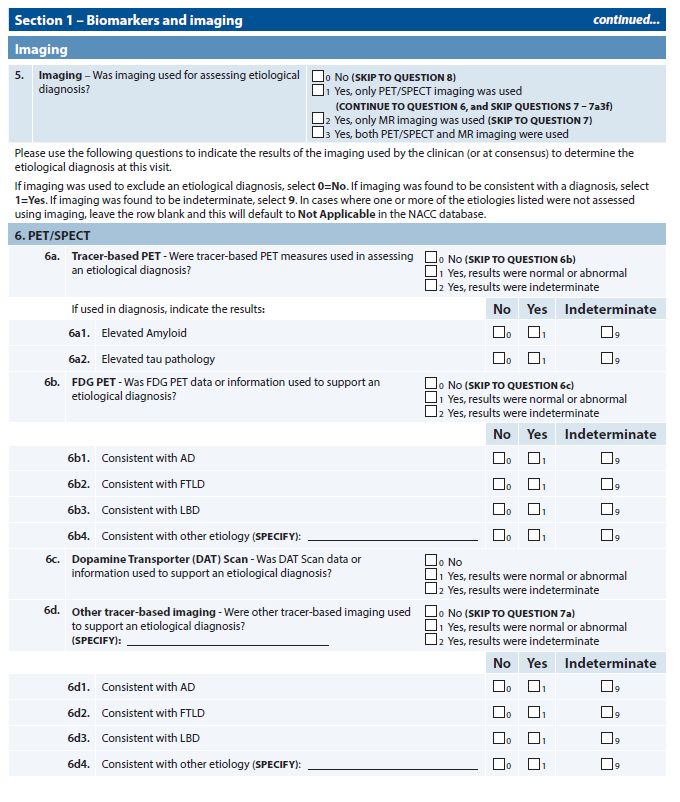 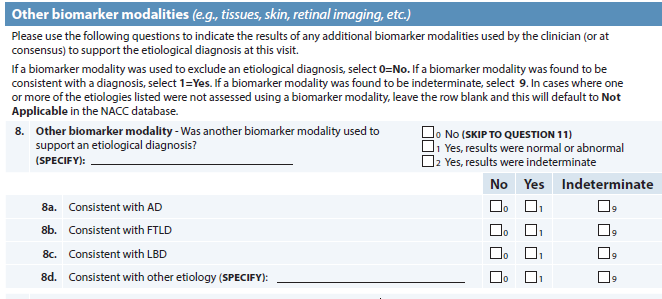 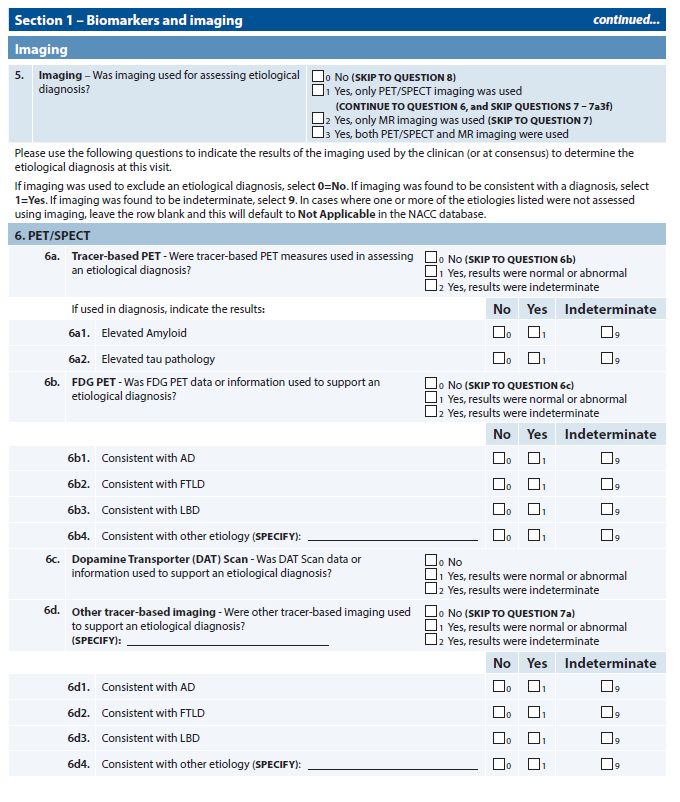 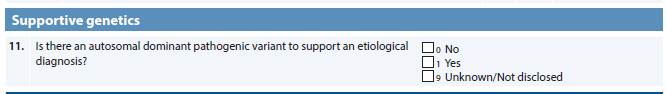 Section 1: Other and Autosomal Dominant Genetics
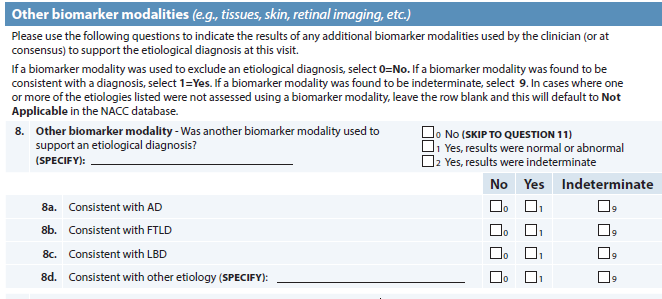 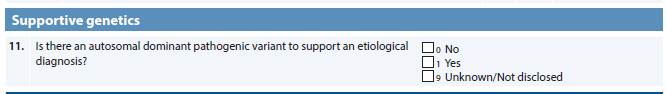 Section 2: Etiological Diagnosis
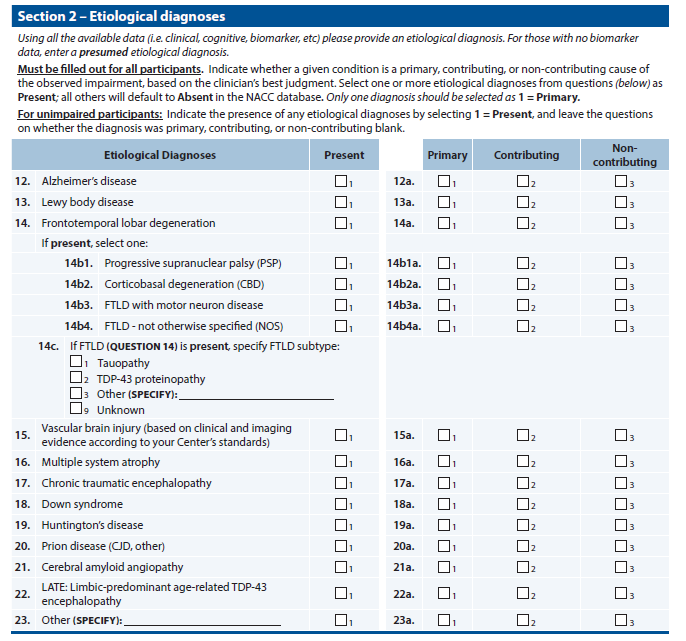 Thank you!